Досуг «эколята спешат на помощь»
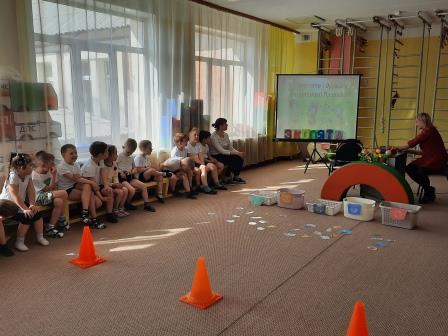 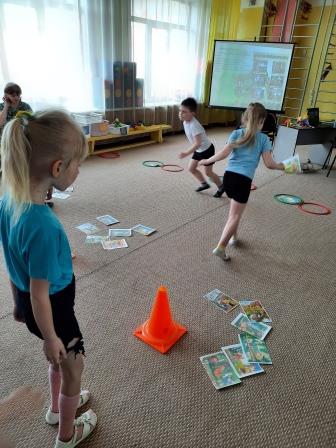 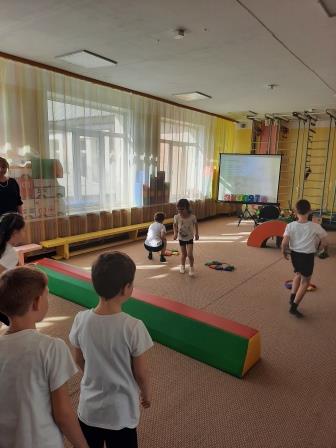 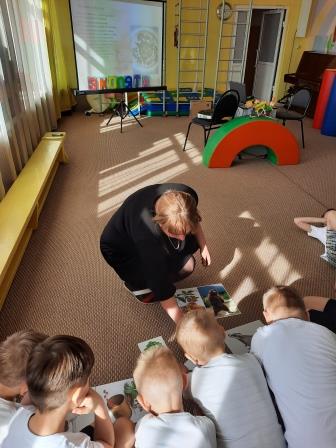